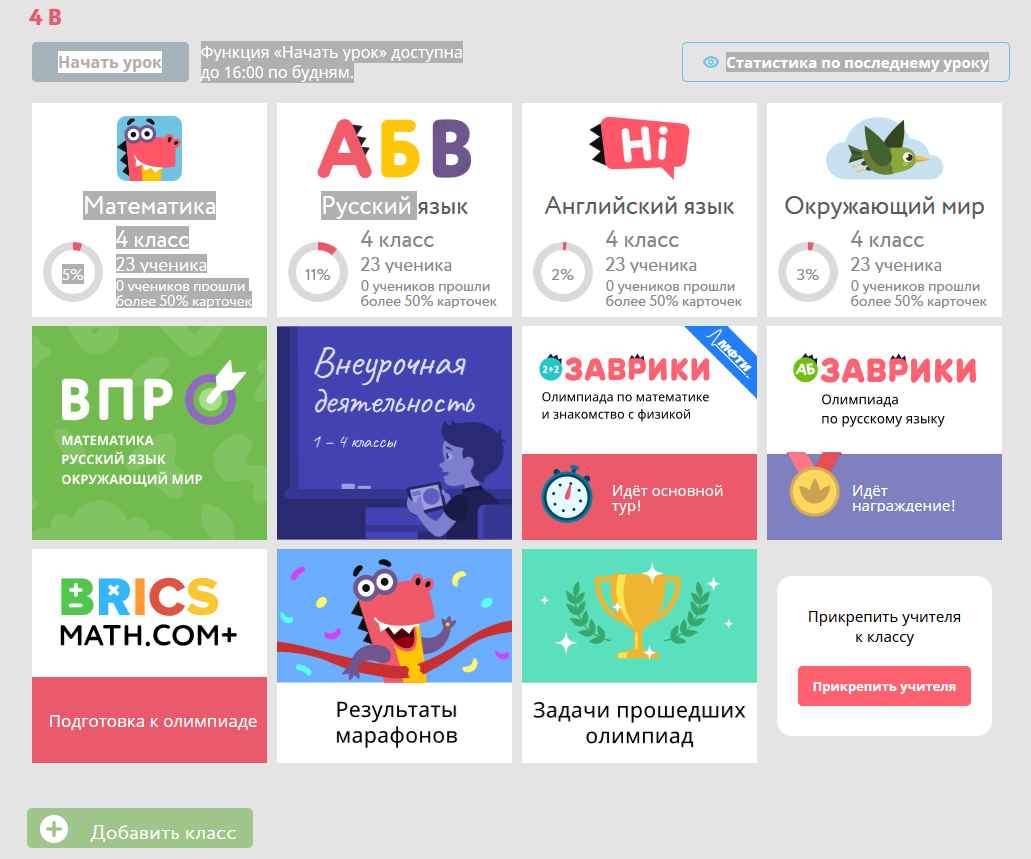 Процесс обучения с Учи.ру легкий и увлекательный для детей,  сервис имеет яркий дизайн с забавными персонажами. 
Симпатичные иллюстрации подбадривают ребят интересными заданиями.
ь детей, ведь сервис имеет яркий дизайн с забавными персонажами. 
Симпатичные иллюстрации подбадривают деток интересными заданиями, а цветовая гамма не напрягает глаза и не вызывает усталость у школьников.
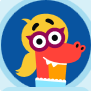 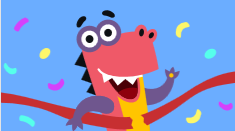 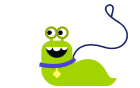 Хочу поделиться опытом работы на образовательной платформе Учи.ру с учениками 4-го класса.
Обучение построено на выполнении интерактивных заданий, которые соответствуют школьной программе. Задания моделируют ситуации из реальной жизни, знакомые каждому ребенку.
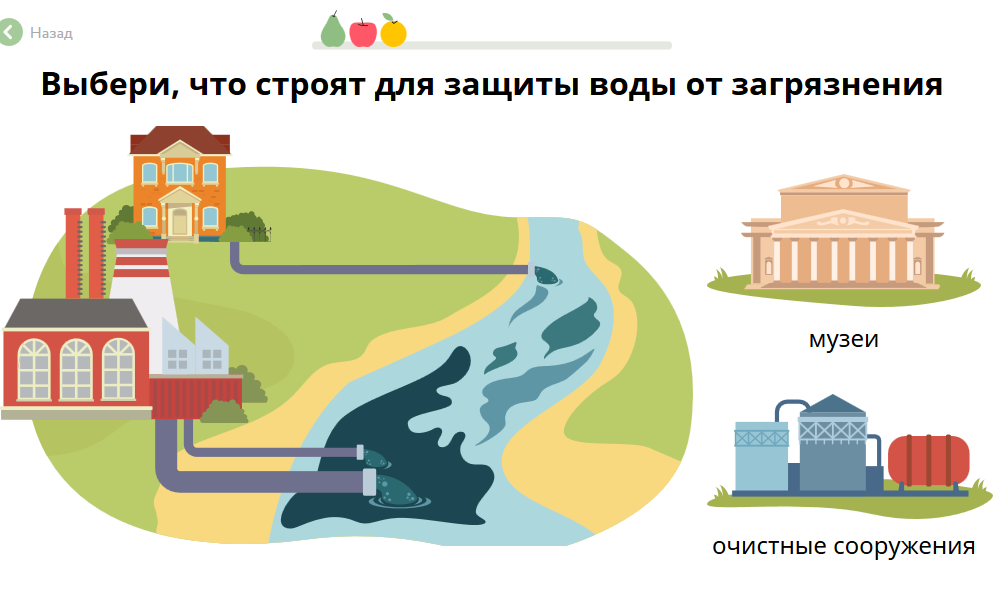 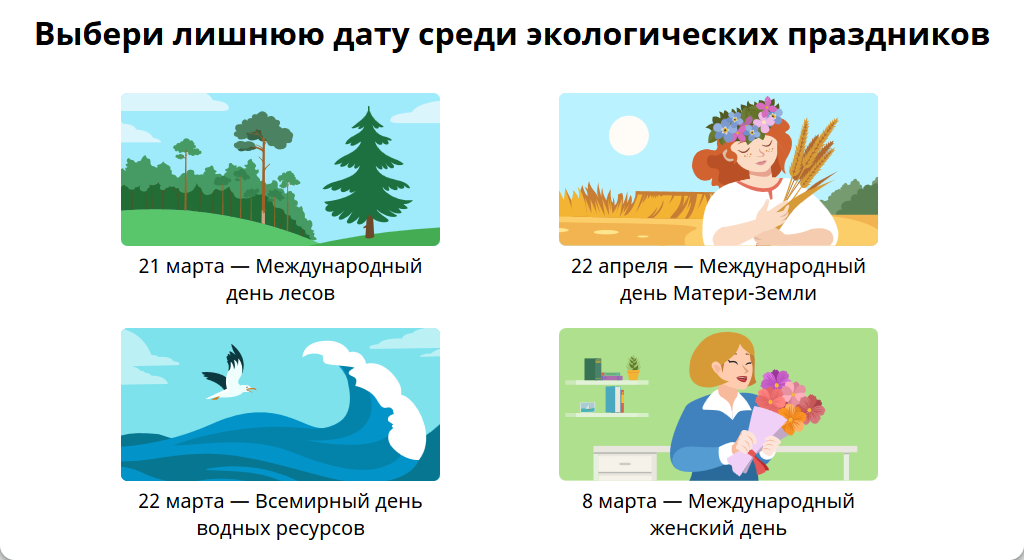 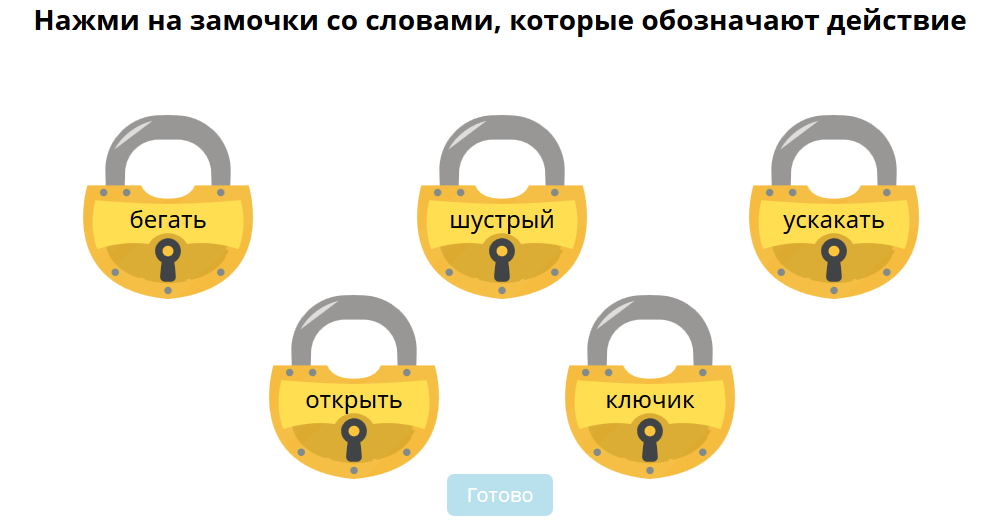 Дети имеют возможность самостоятельно изучать предмет. Знания не даются в готовом виде, ребенку предлагаются наводящие вопросы и создаются условия, при которых тот сможет разобраться и найти ответ сам
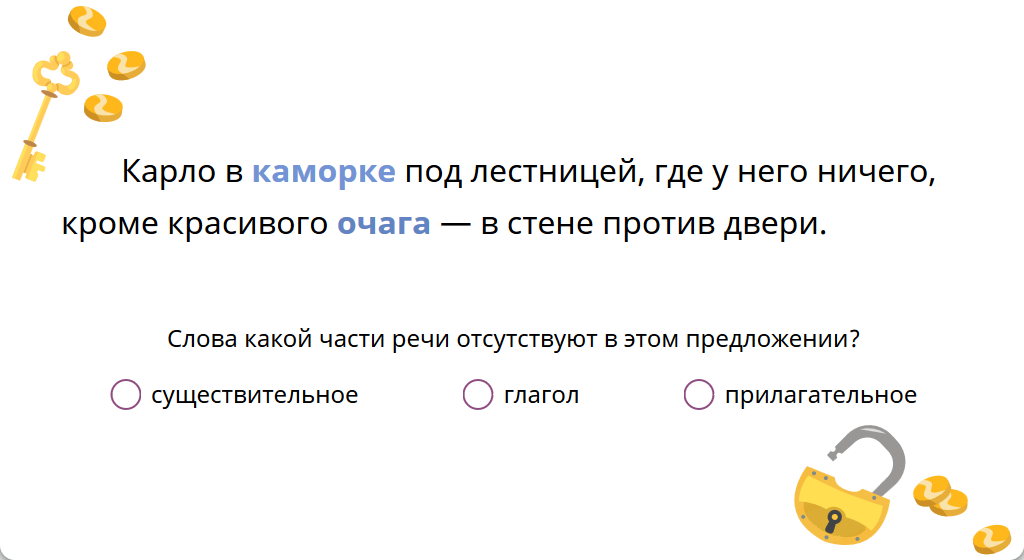 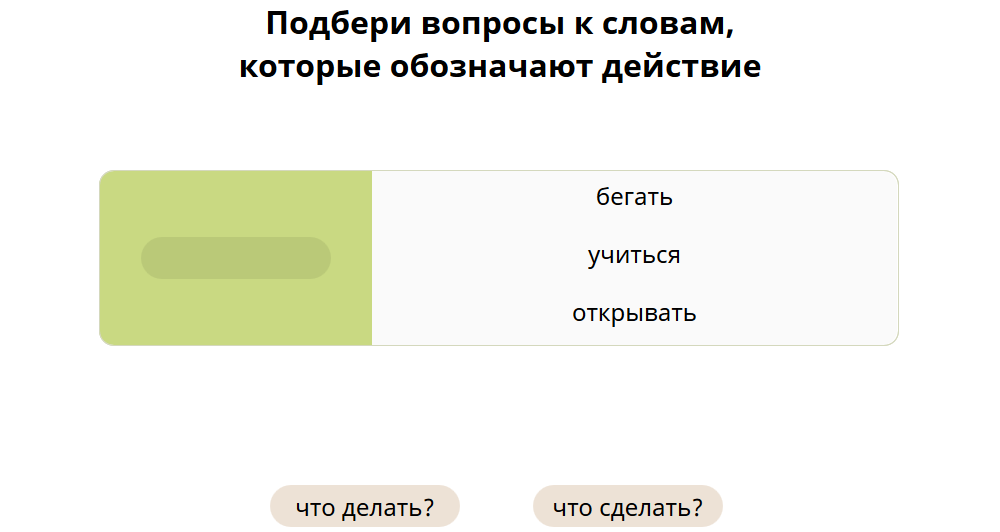 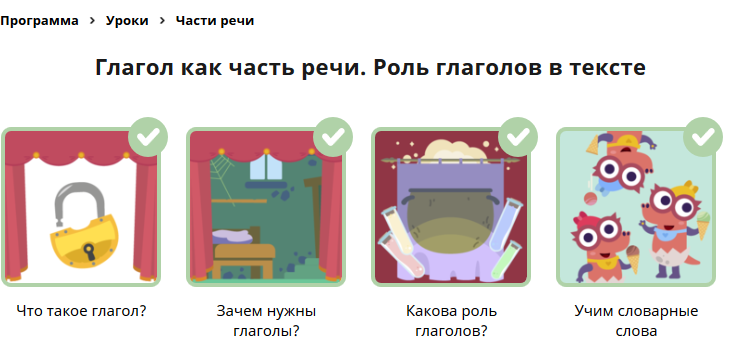 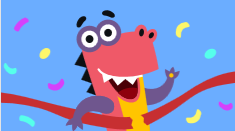 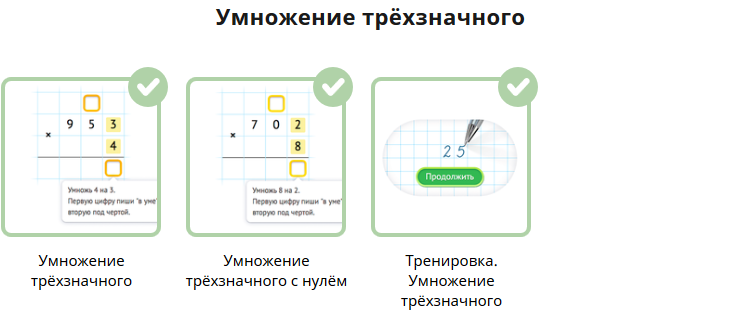 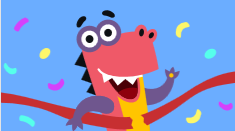 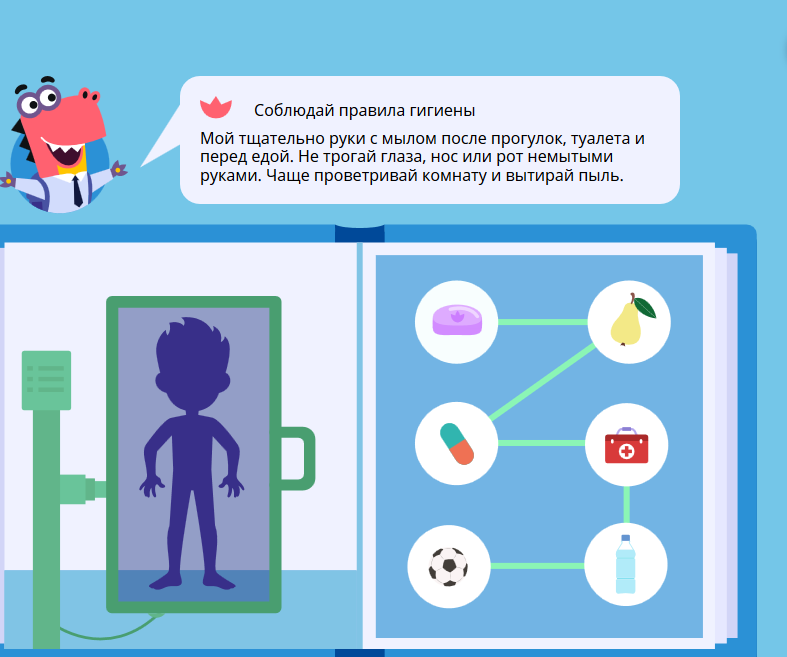 Совсем недавно были продуман особый план, который бы мотивировал детей к получению знаний. Для этого разработчики создали уникальный мультсериал, который можно посмотреть только после прохождения определенного задания.
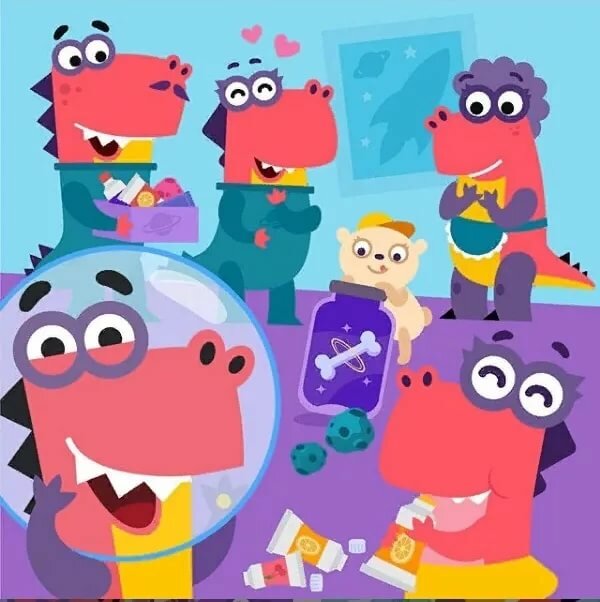 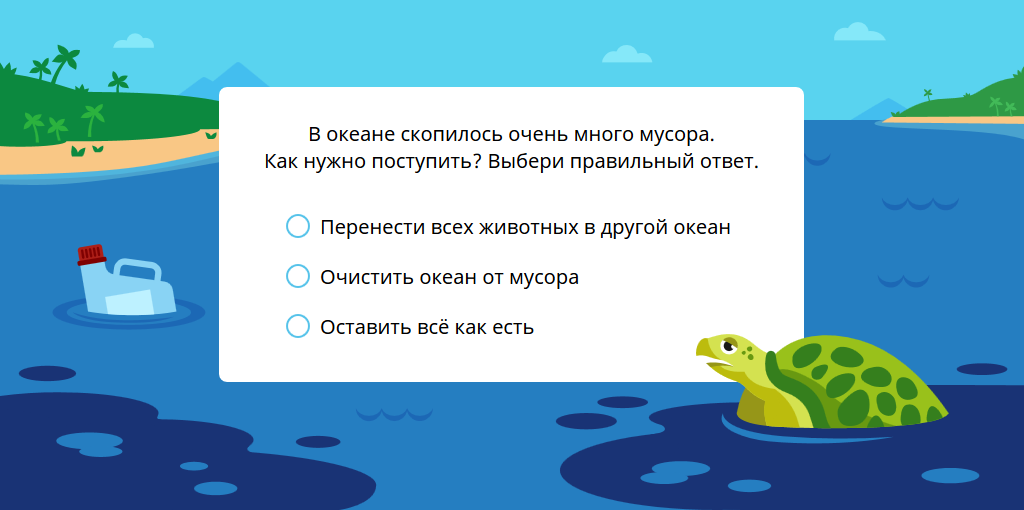 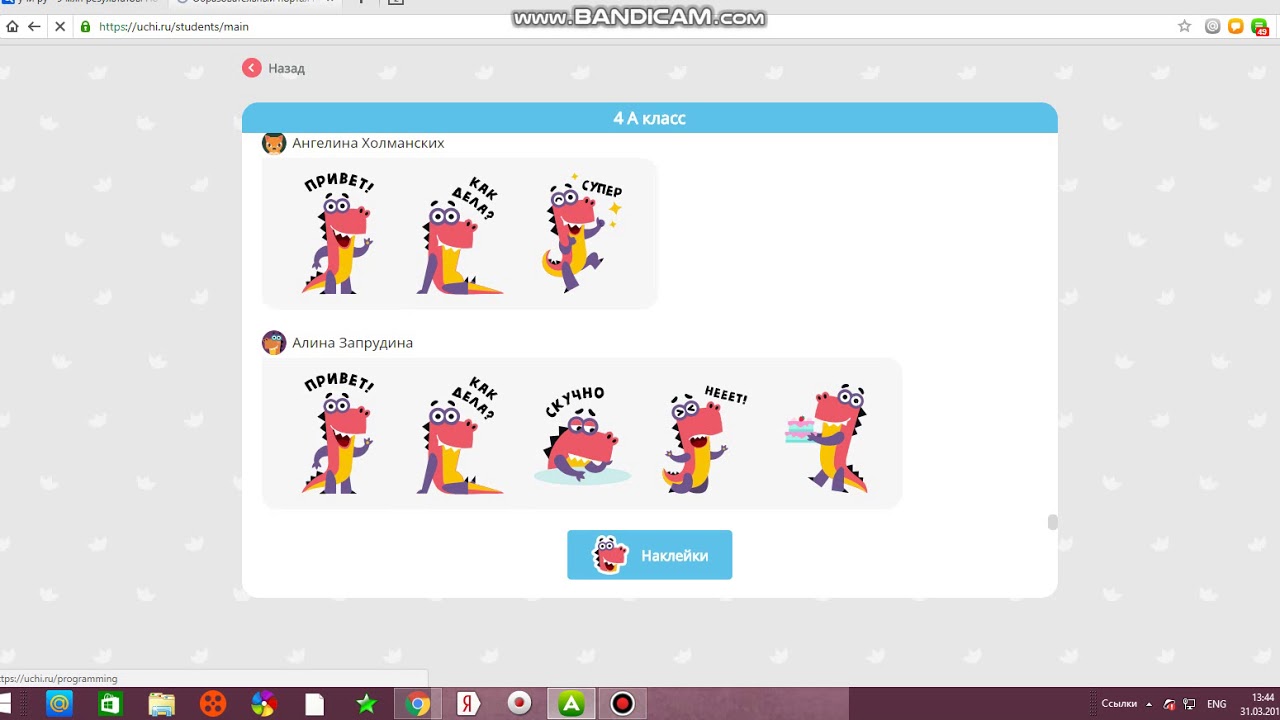 Использование системы позволяет повысить мотивацию ребёнка, путём создания благоприятной эмоциональной среды для выполнения заданий.
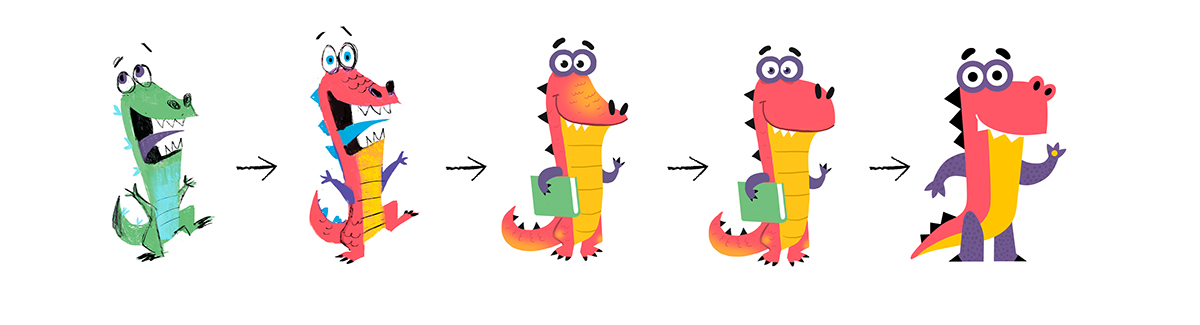 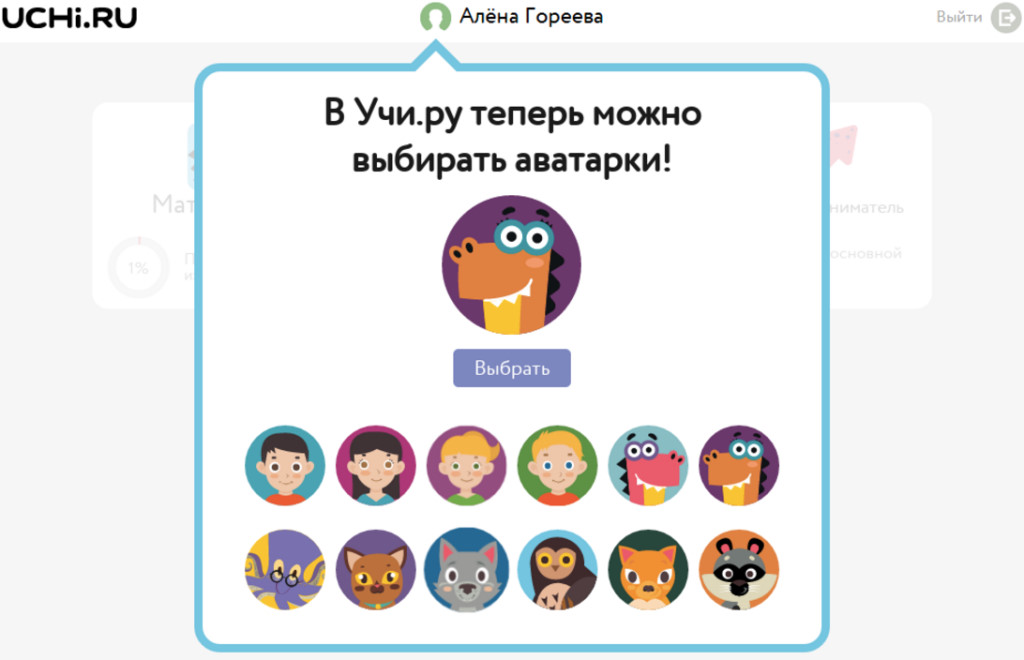 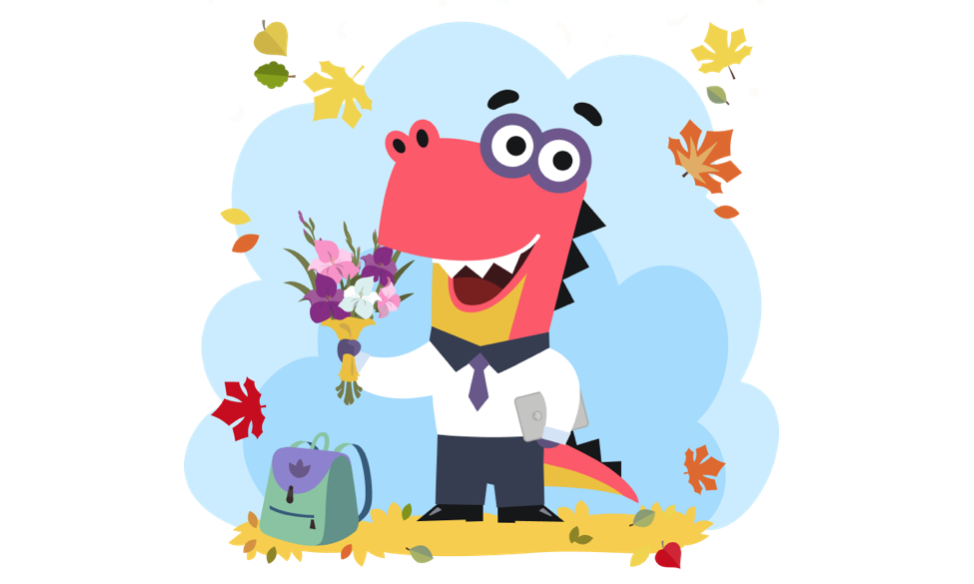 Система дружелюбно реагирует на ошибки ученика, предлагая ему уточняющие вопросы, чтобы он смог самостоятельно прийти к верному решению, способна подстроиться под учеников, которым нужно больше времени для освоения материала, помогает анализировать им ошибки.
Участие в  олимпиадах помогает школьнику тренировать  внимание, логику и пространственное воображение. Они интересны и удобны в нескольких отношениях: 
во-первых, привлекают детей сходством с компьютерной игрой; 
во-вторых — позволяют наглядно демонстрировать задание; 
в-третьих, участник узнает свой результат сразу (пробный тур) или через 5 минут после завершения олимпиады (основной тур).
Ребенок  может  принять  участие в предметных олимпиадах  таких как: «Дино», «Русский с Пушкиным», «Юный предприниматель», «Заврики», «Плюс», «Бриг».
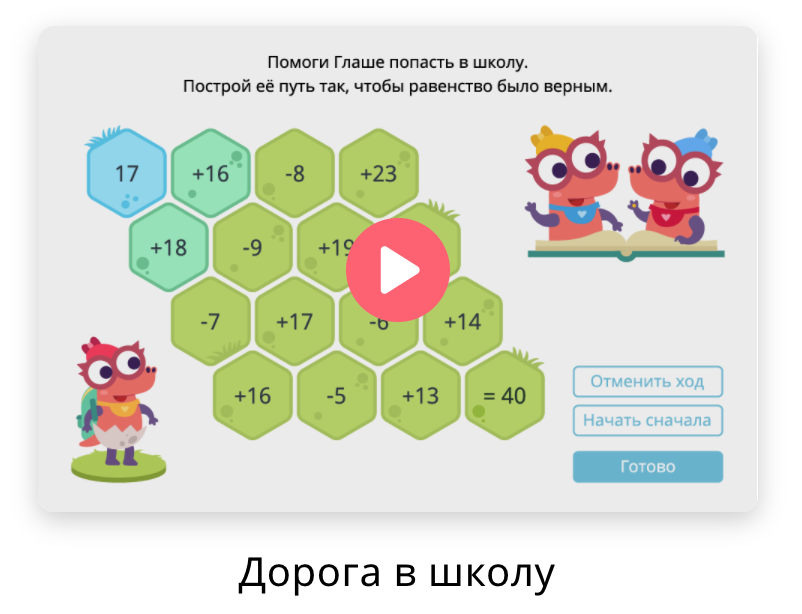 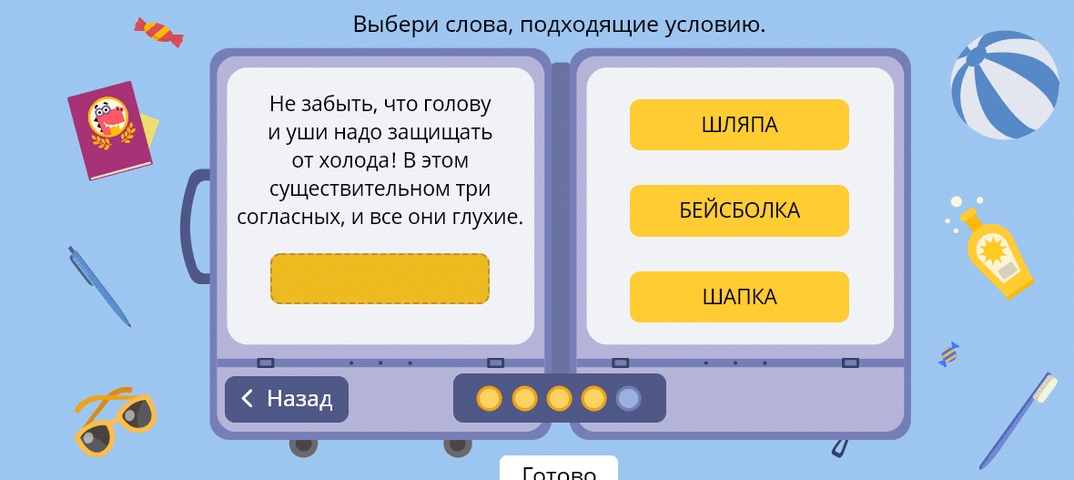 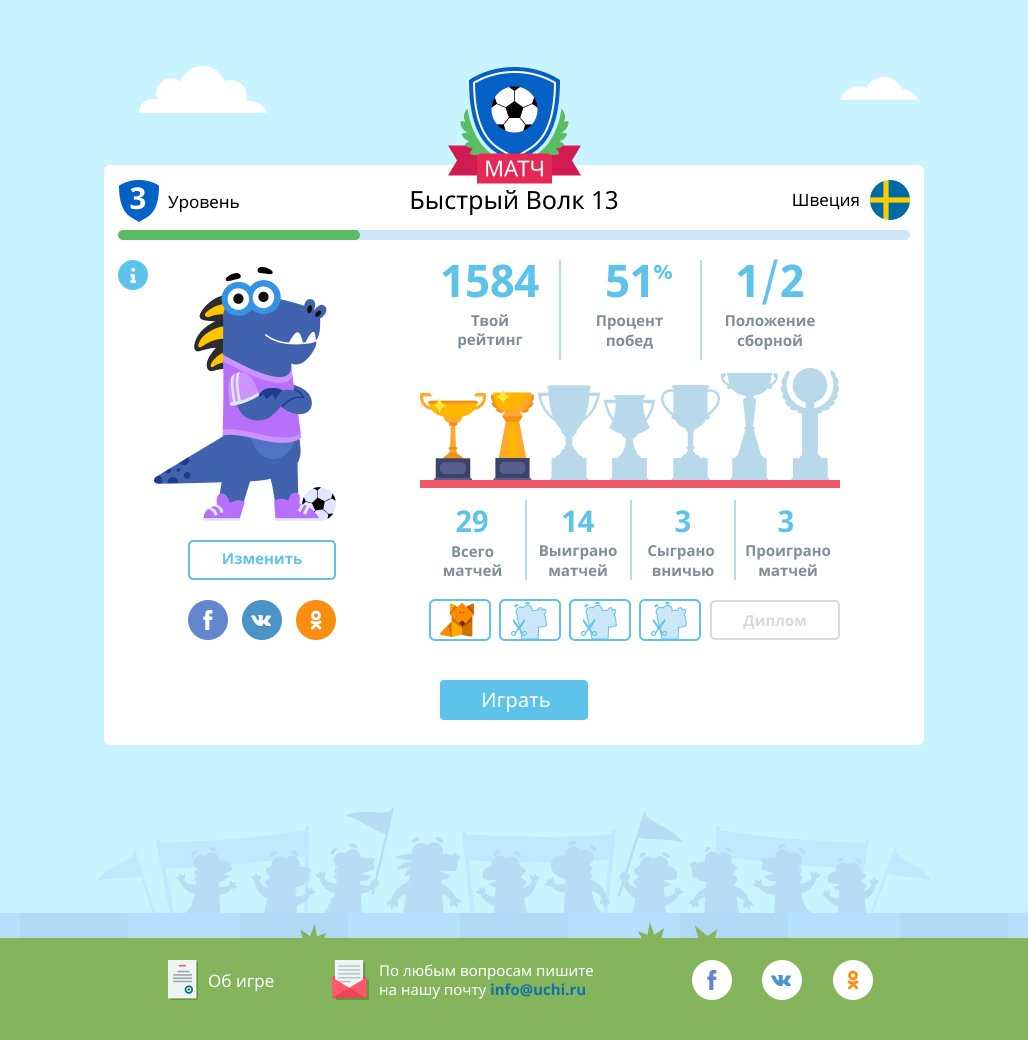 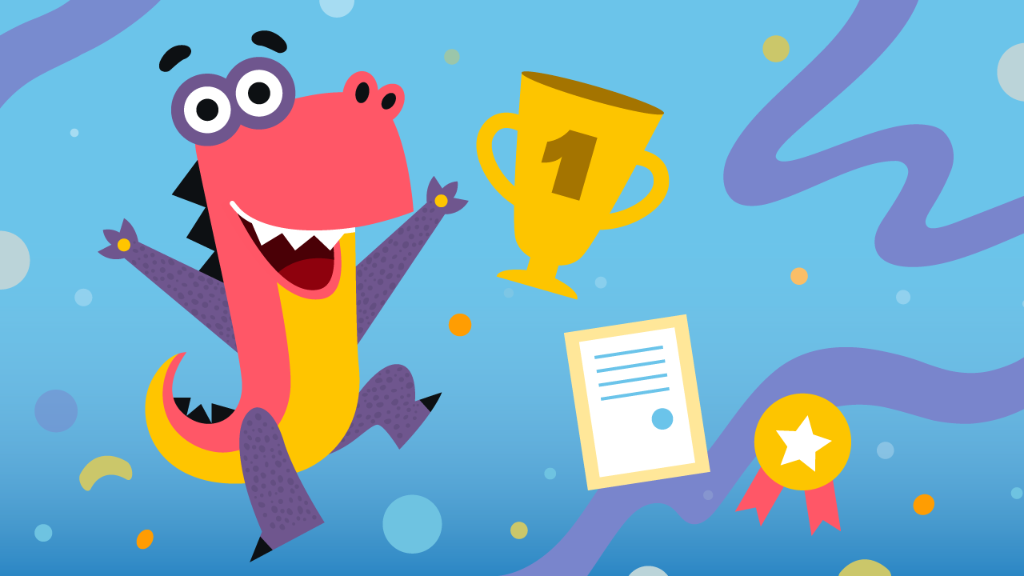 Учителю платформа Учи.ру дает возможность:
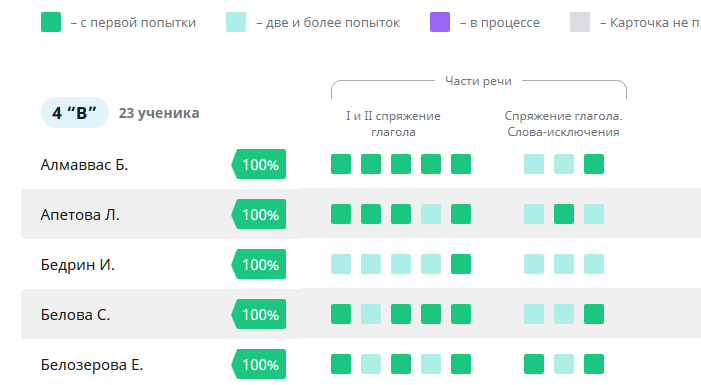 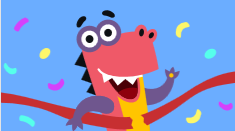 Проверить знания детей, посредством выполнения  тренировочных упражнений.
Осуществить контроль, выдав  проверочную работу по пройденной теме.
Осуществлять индивидуальную работу с учащимися.
Контролировать процесс освоения учебного материала и повышать уровень.
Корректировать знания и самообучение.
Работать с одаренными детьми
 Использовать интерактивные задания на разных этапах урока, во внеурочной деятельности.
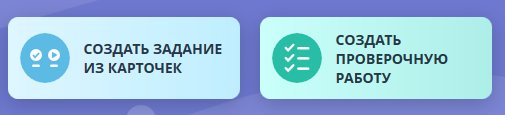 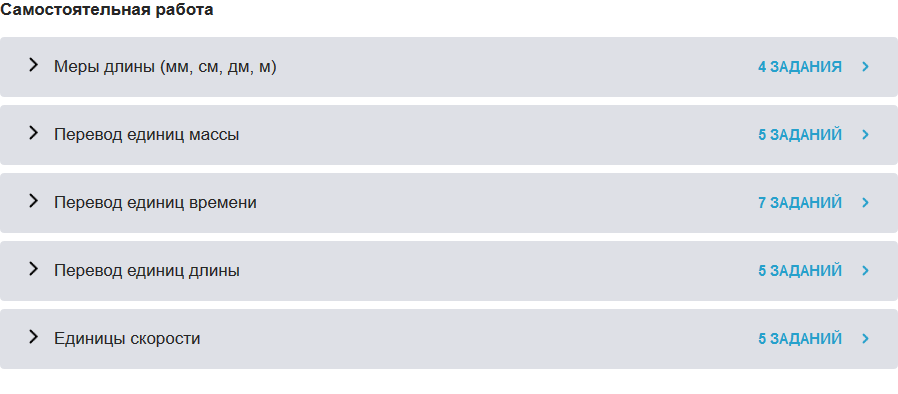 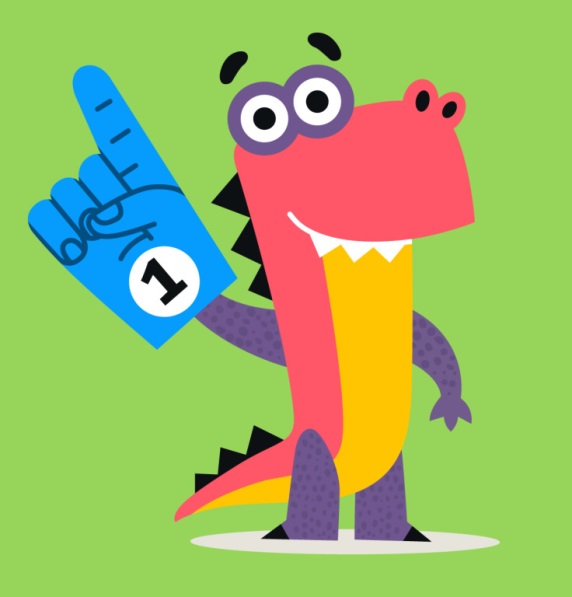 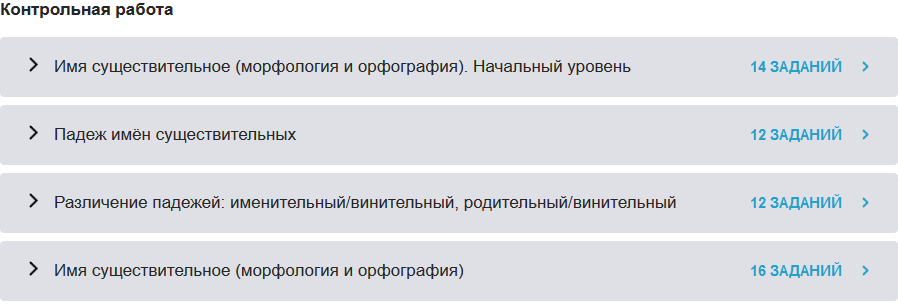 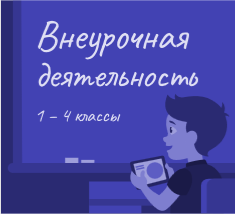 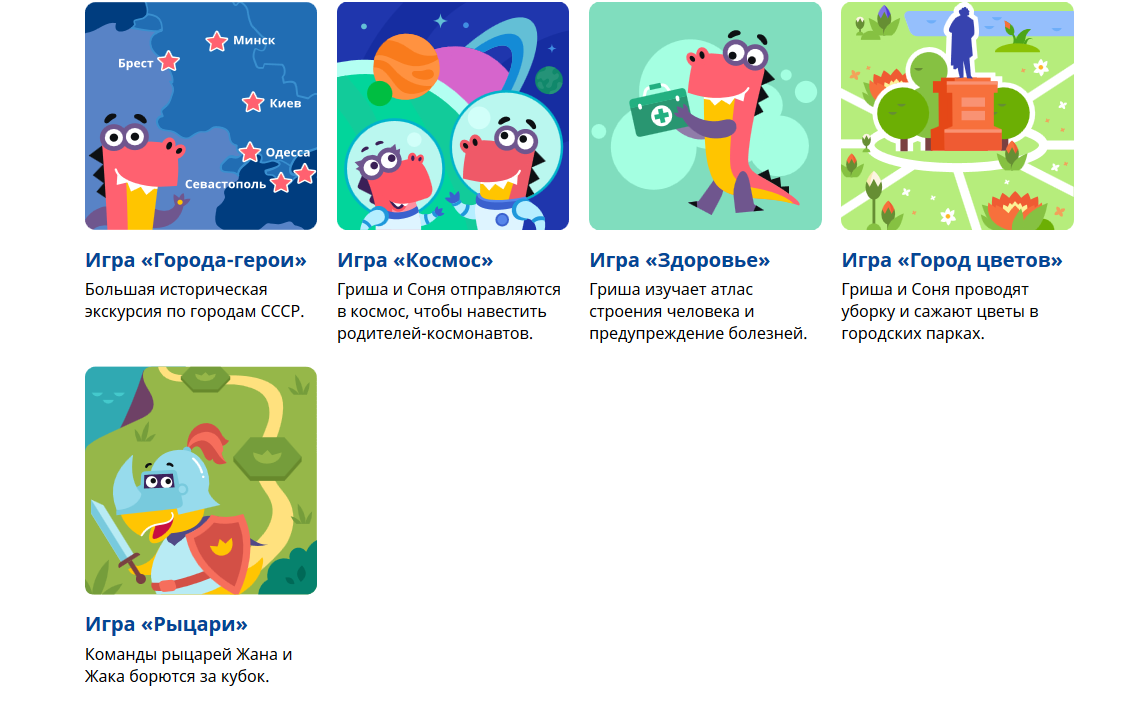 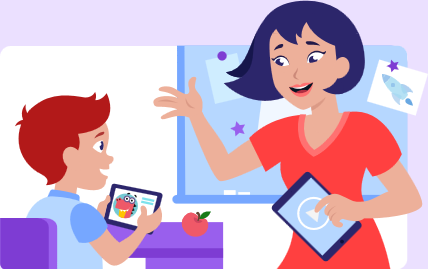 Спасибо за внимание.